Inclusive Civic Engagement: Voting & Legislative Advocacy
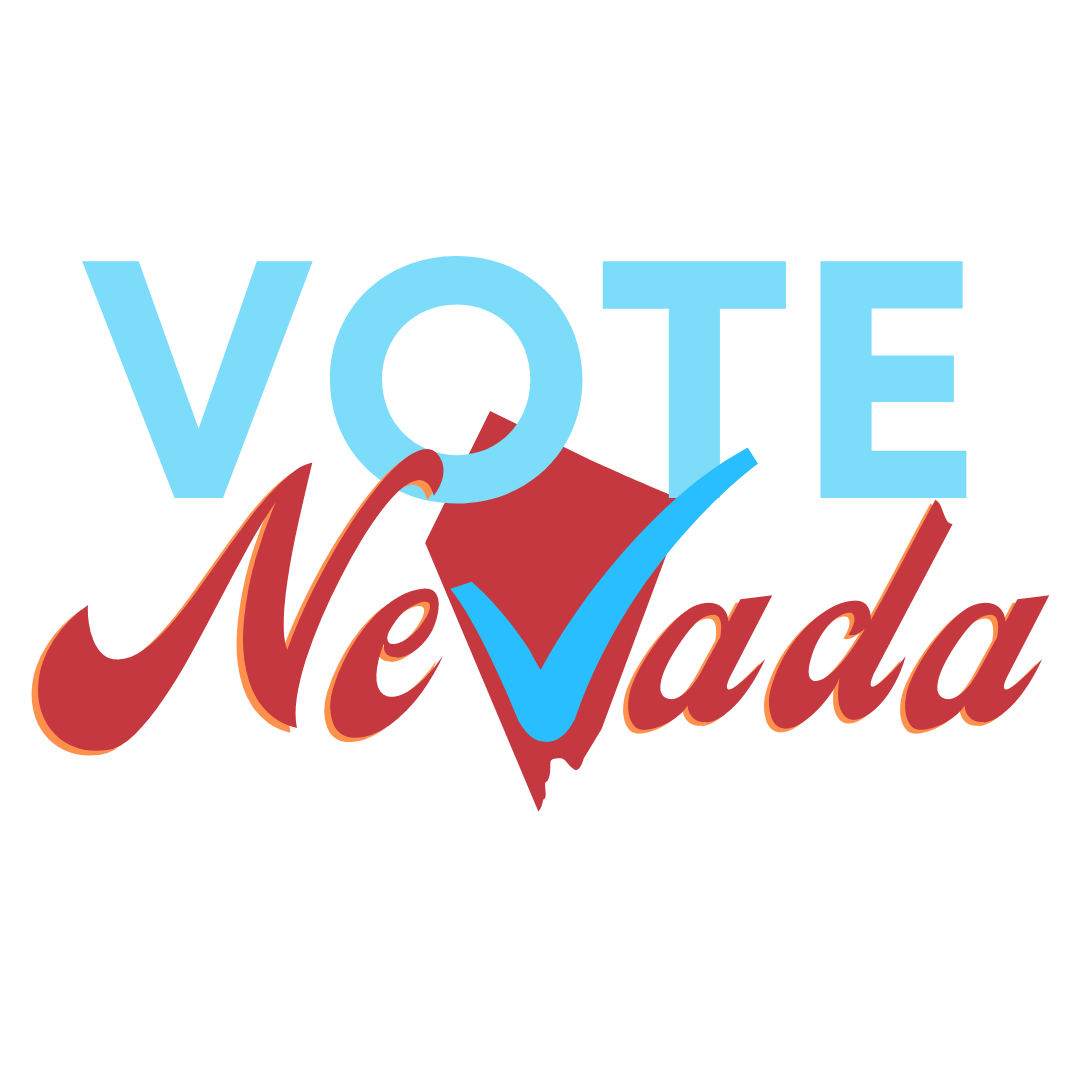 Dr. Sondra Cosgrove
History Professor College of Southern Nevada
Executive Director Vote Nevada
https://vote-nevada.org/ https://vote-nevada-blog.org/Email: info@vote-Nevada.org
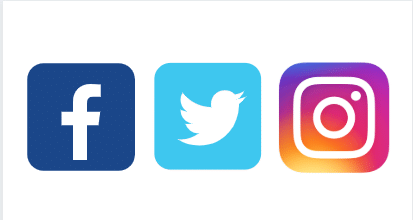 Elections & Voting
ADA Compliant Elections
Bill Idea for 2023:
Include ADA Guidelines in candidate filing information

Sample Ballots
Electronic 
Voter Registration Account
Paper Large Print 
Set preferences online
Leverage New Technology
What we learned in 2020
Virtual Campaign Events
Accommodations 
Transcription
Recordings
One-to-One Interactions

“Going Back” 
Old status quo was exclusionary 
Increase access needs to stay
Voting: OptionsEASE, Mail-in, In-person
Ballot Assistance
In-Person
https://www.leg.state.nv.us/universalaccess.htm
Legislative Advocacy
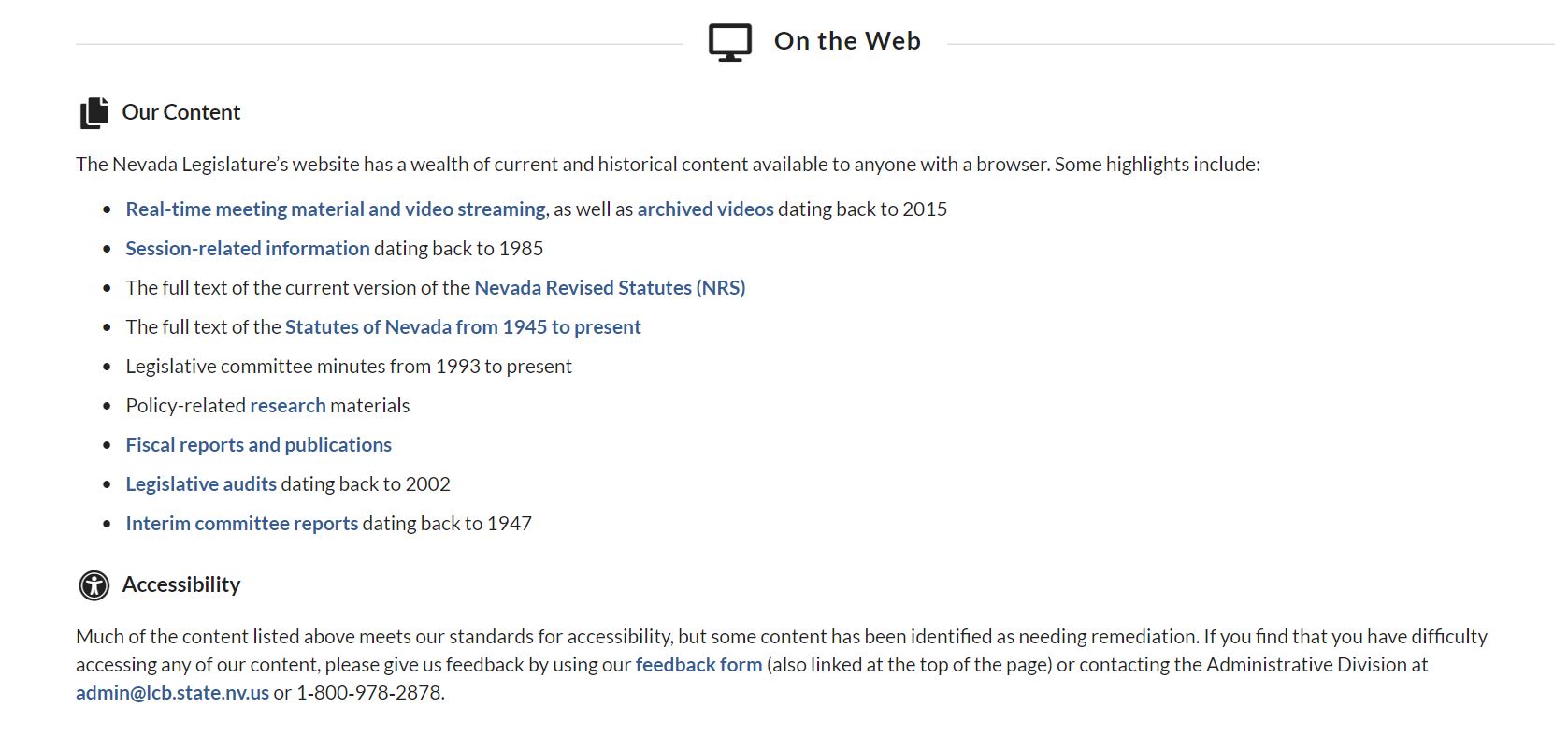 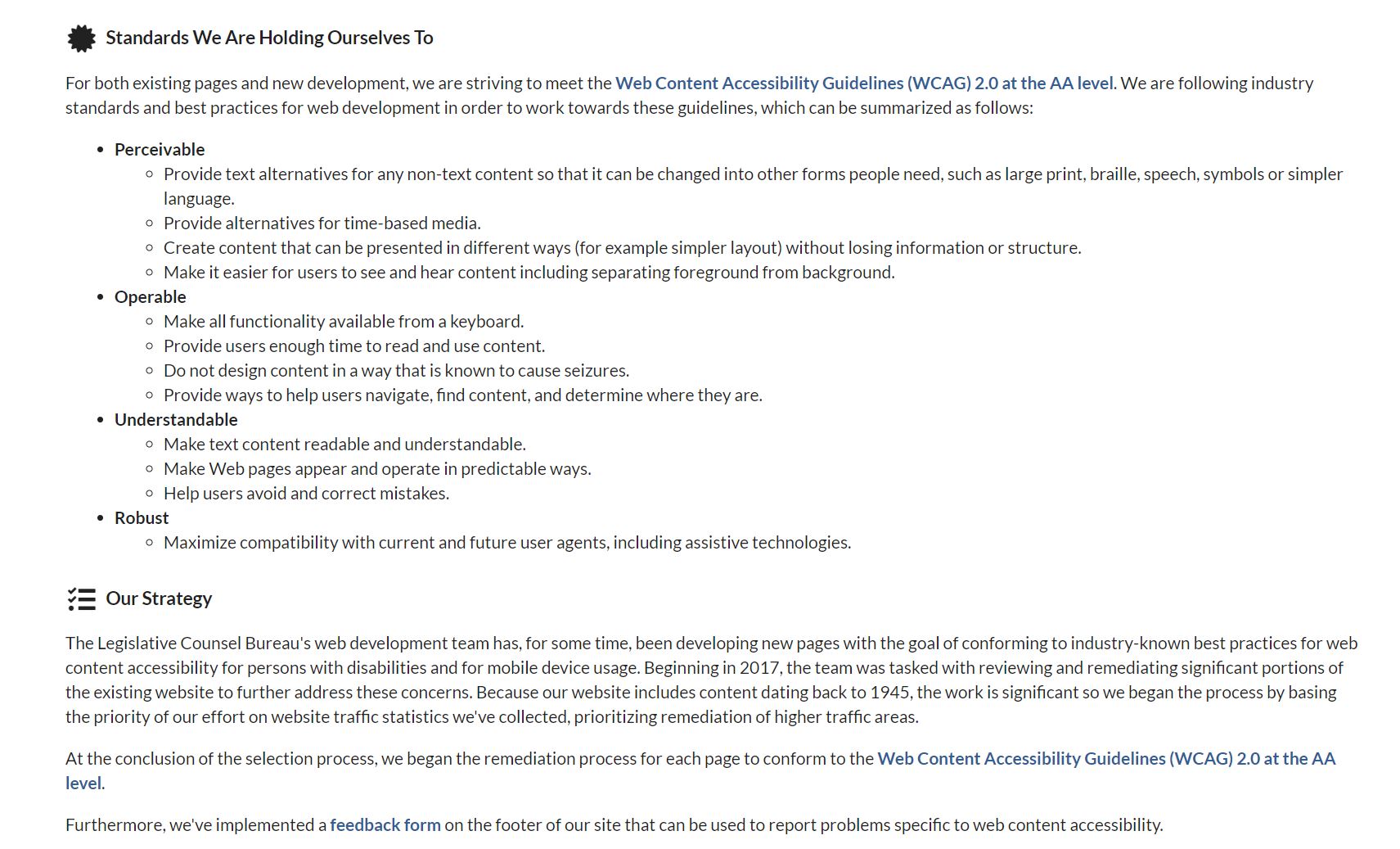 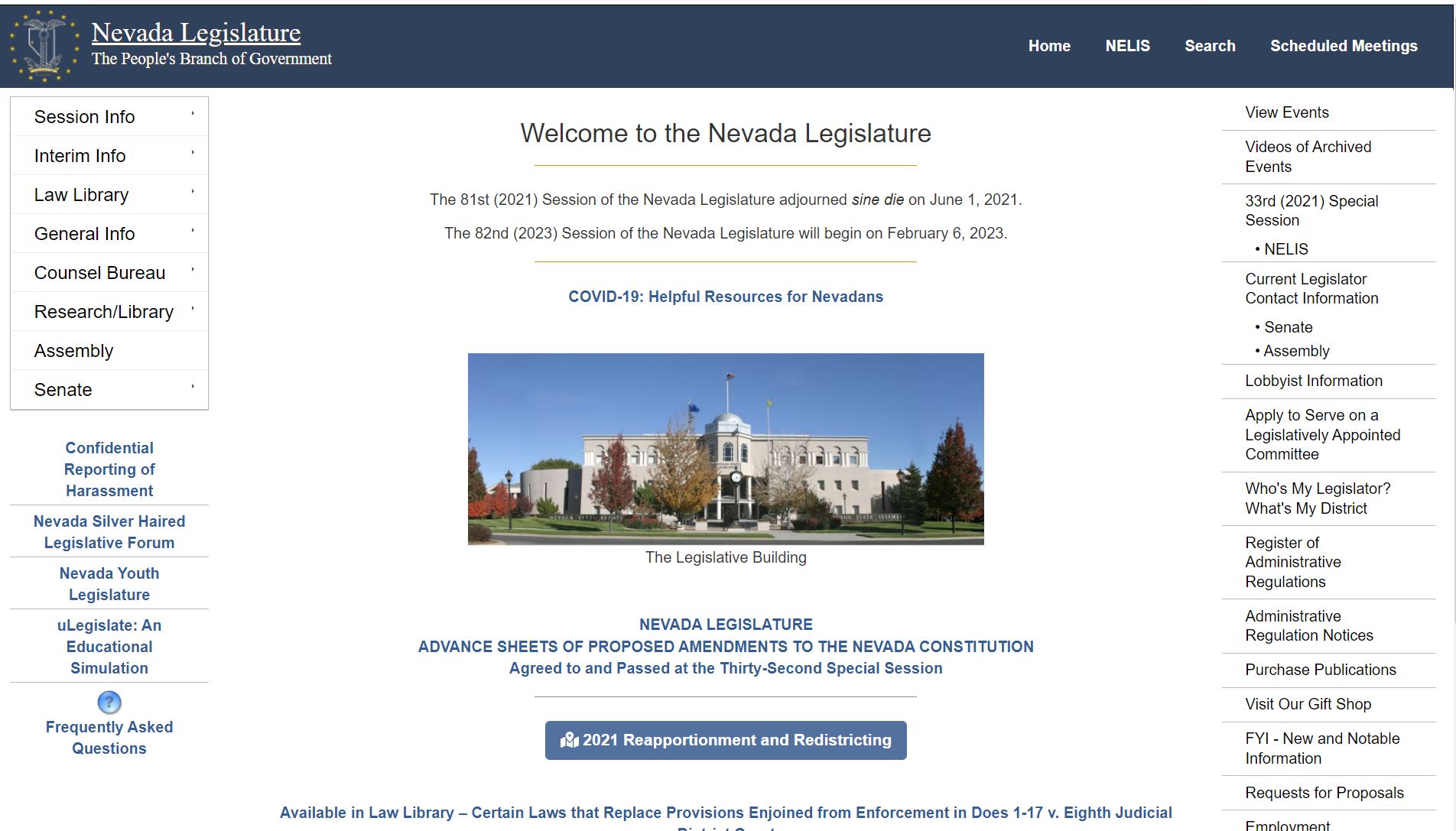 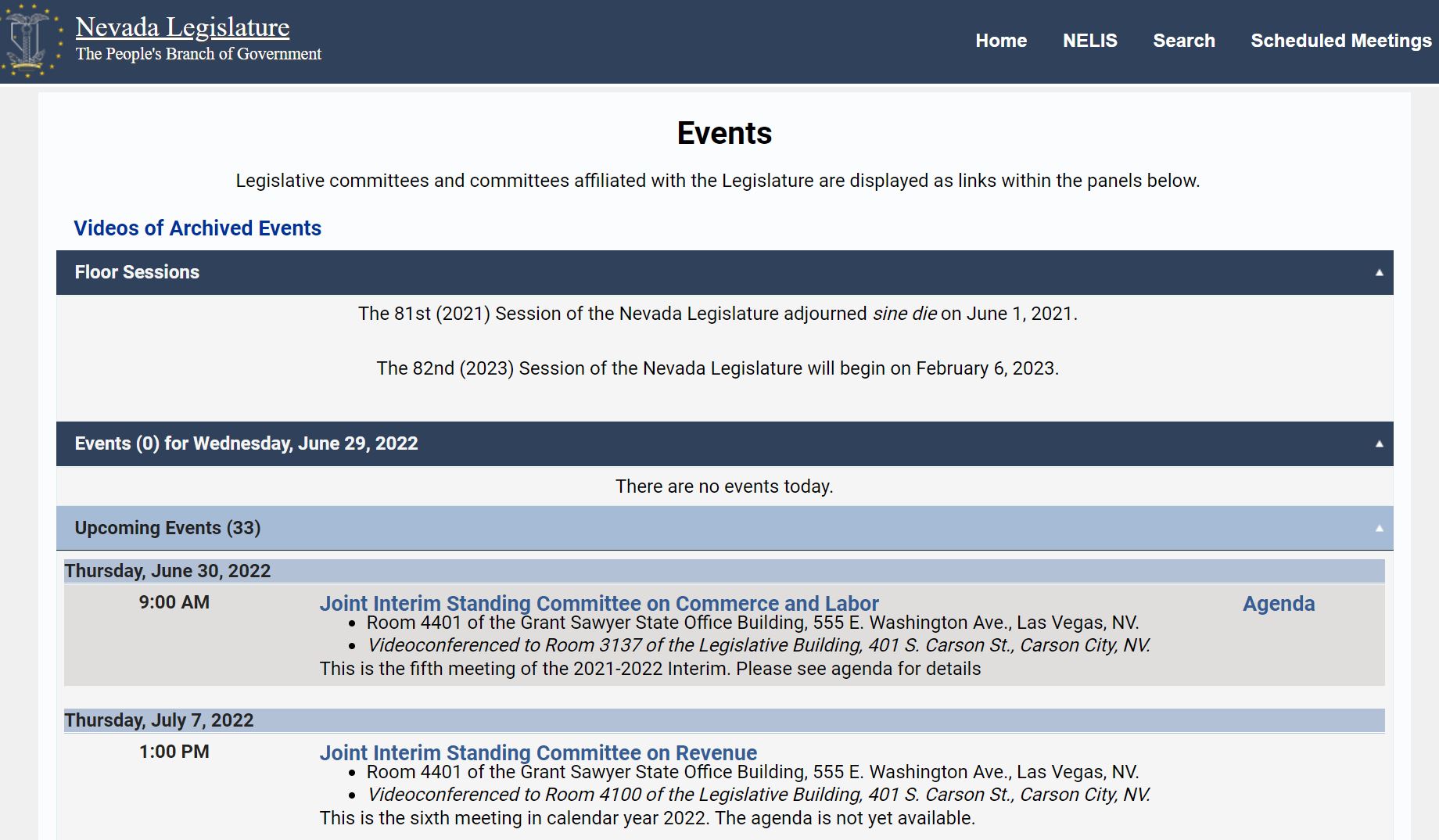 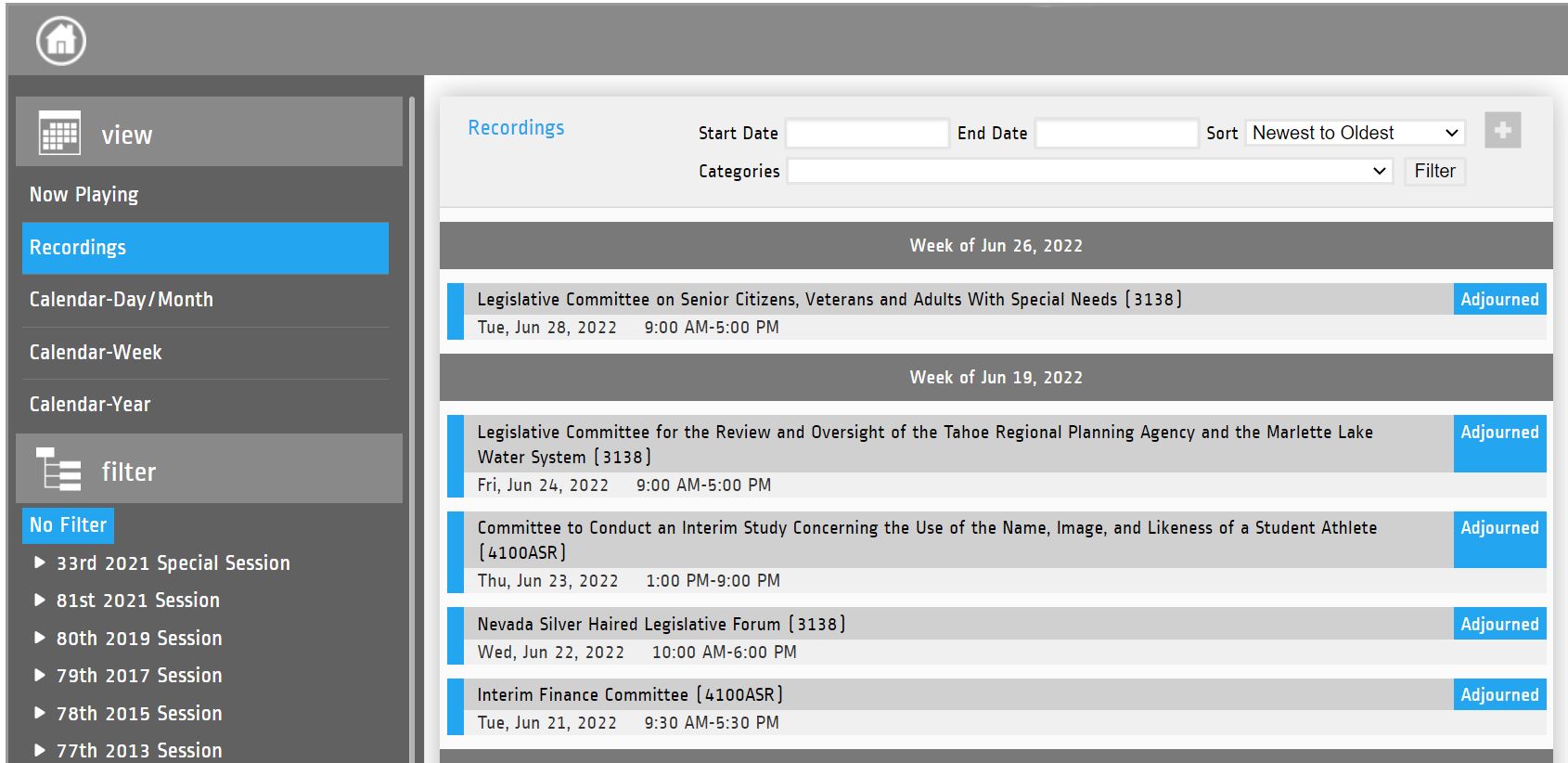 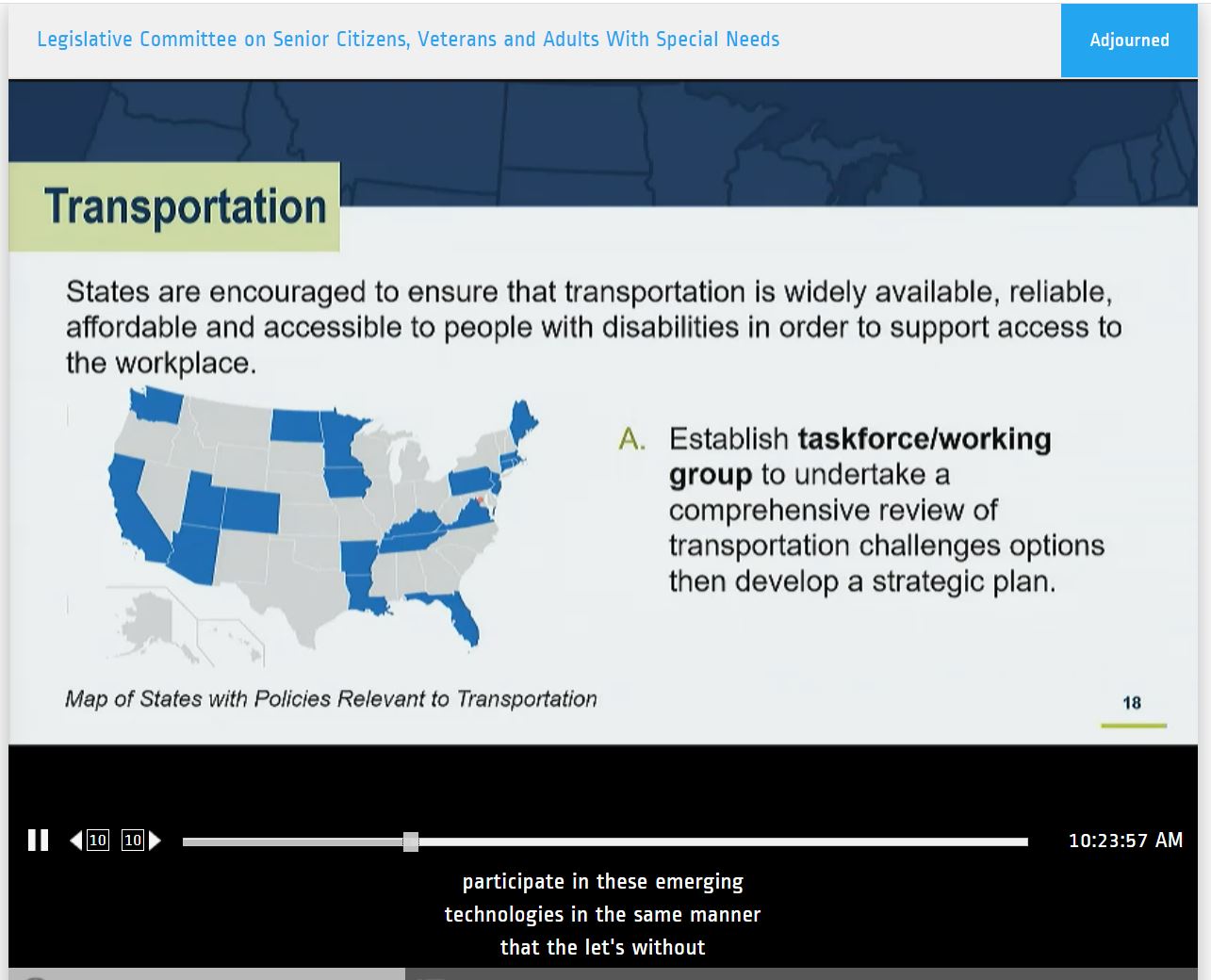 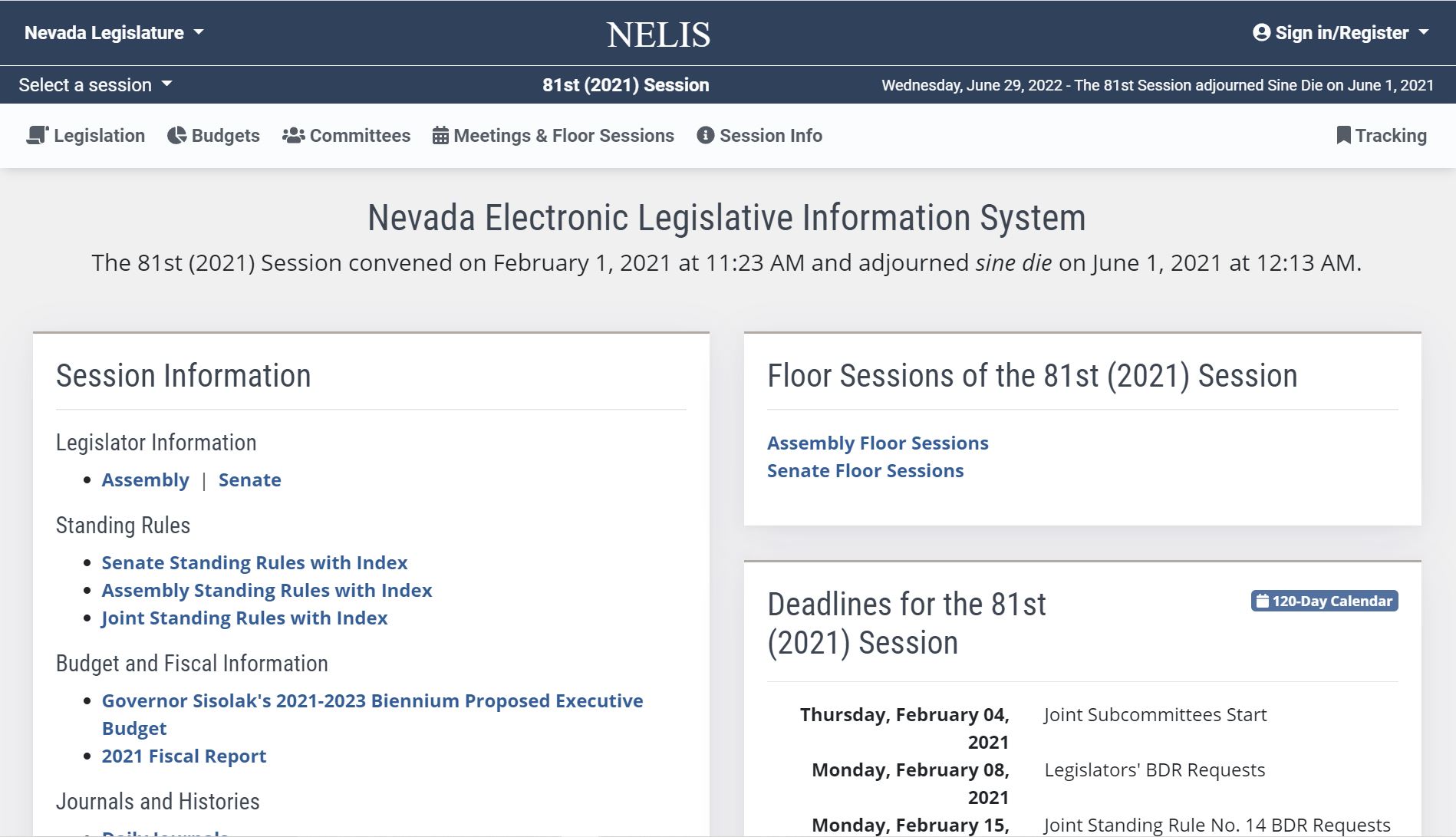 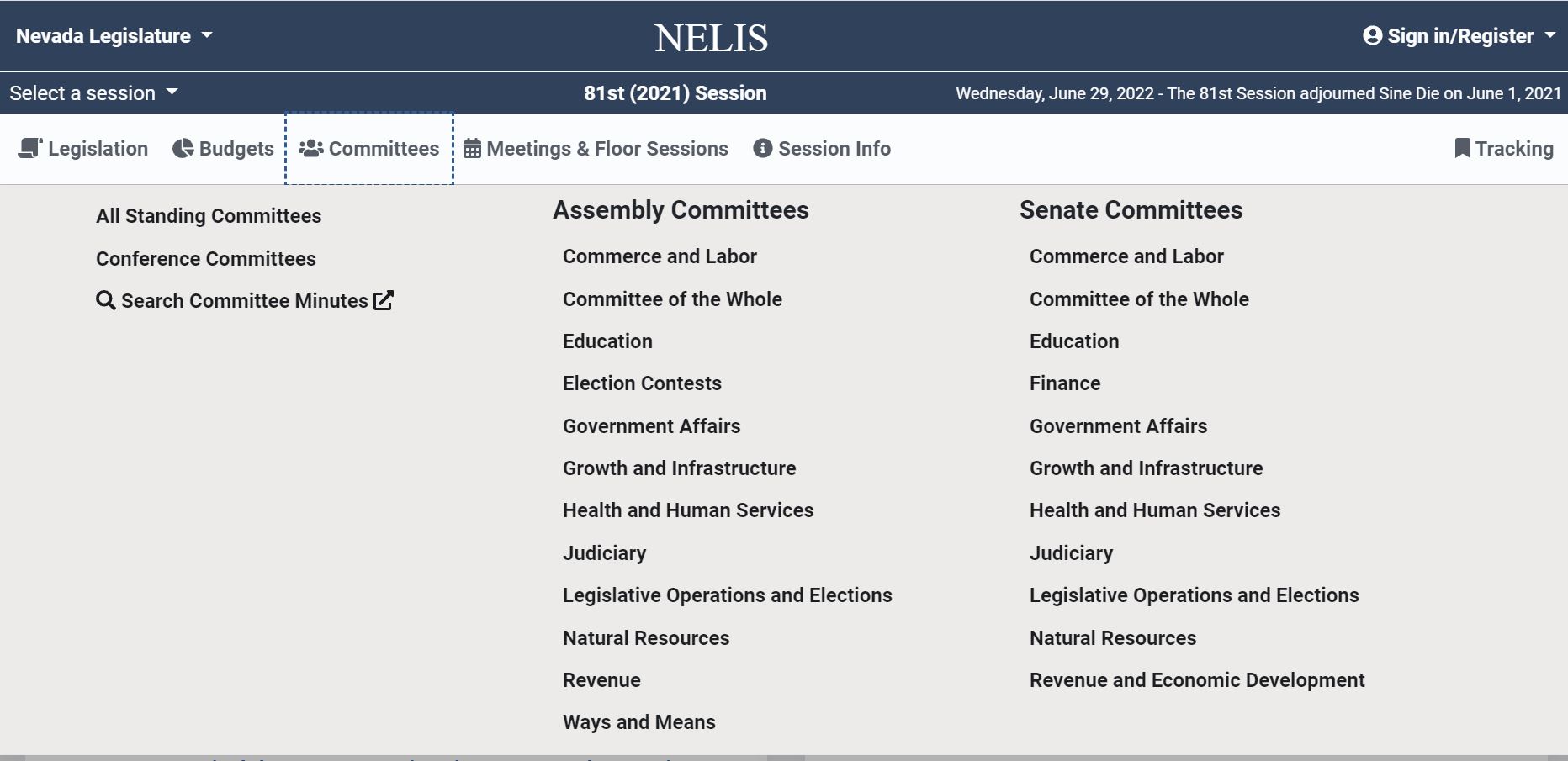 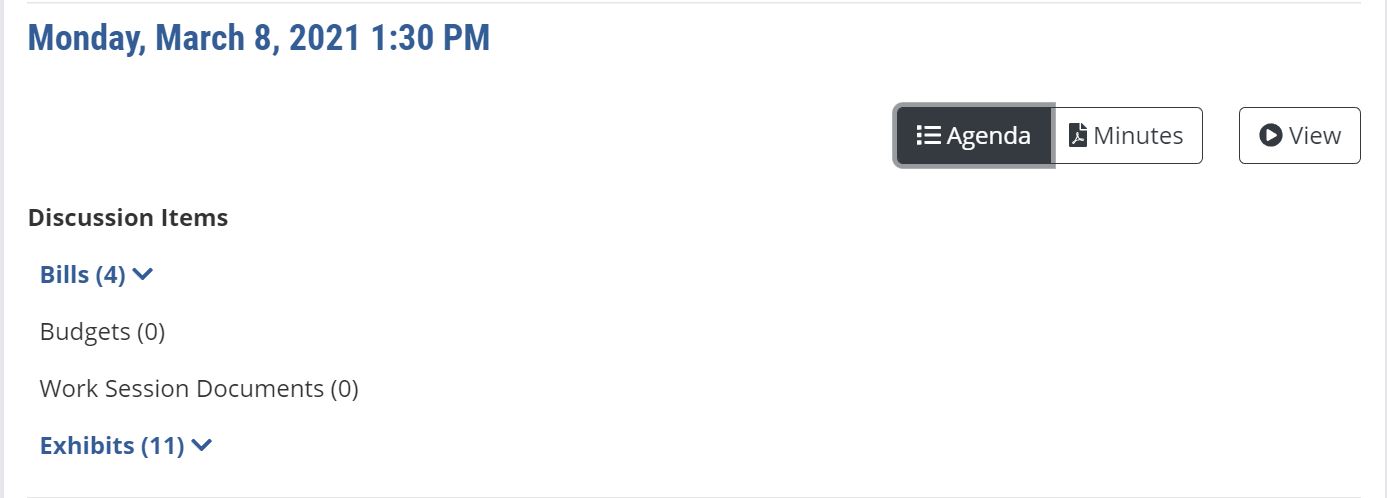 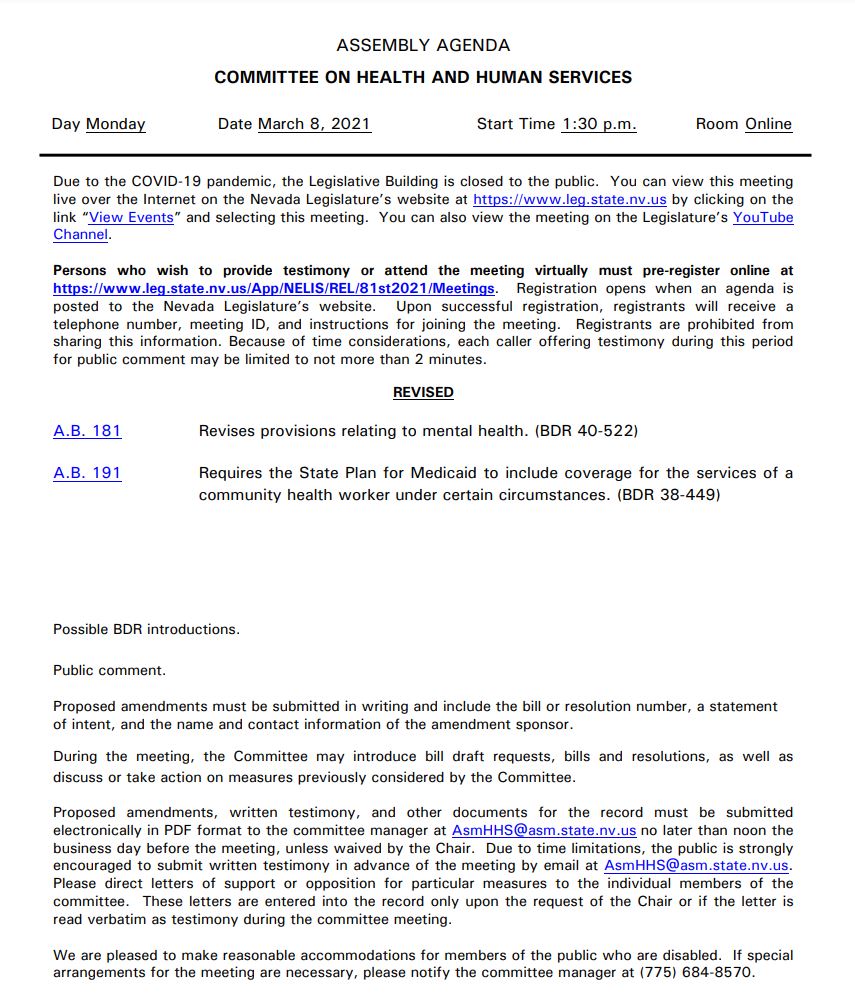 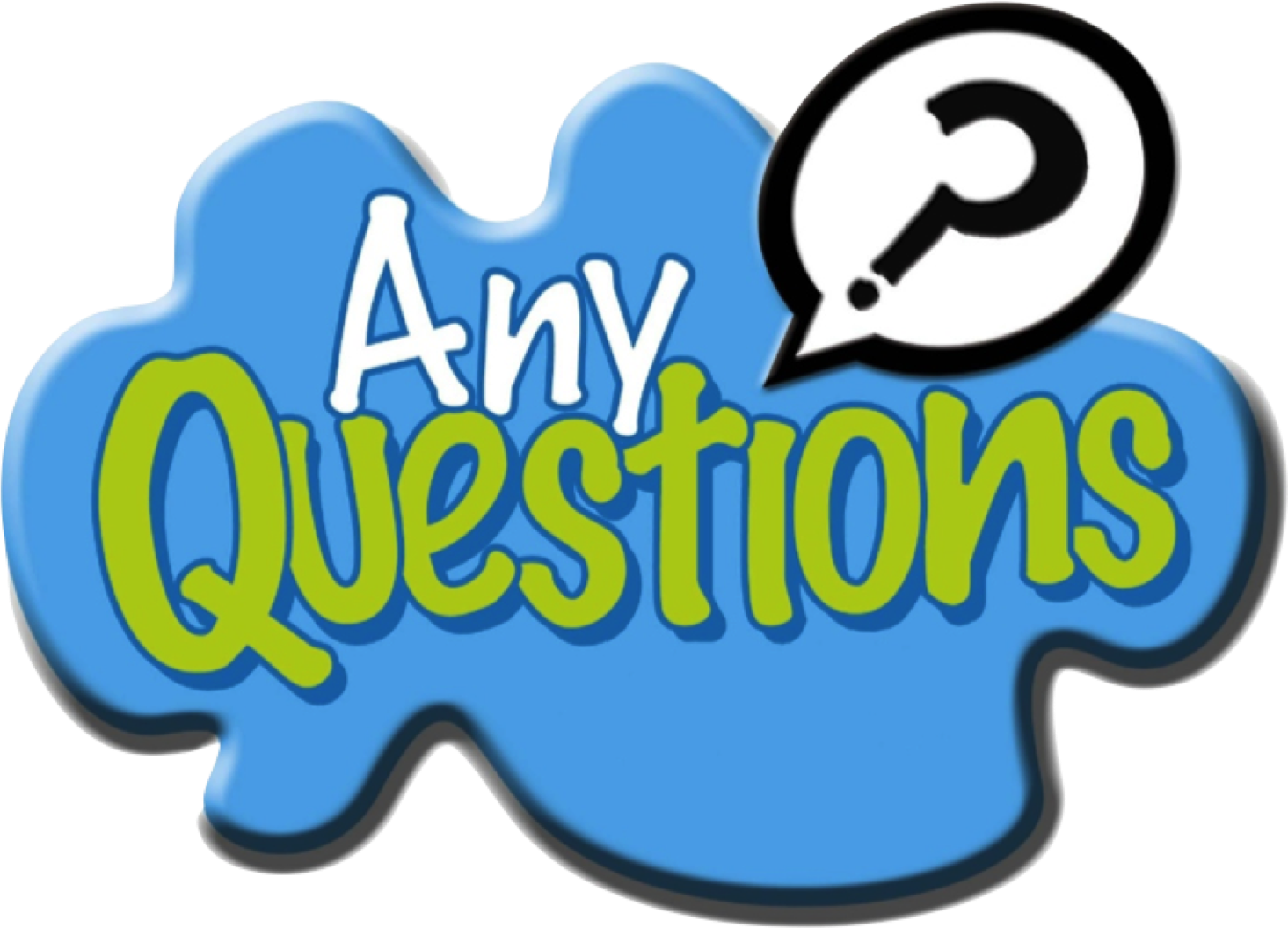 This Photo by Unknown Author is licensed under CC BY-NC